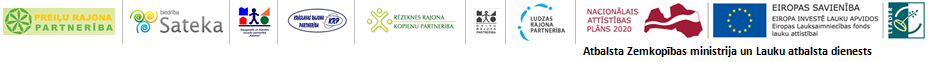 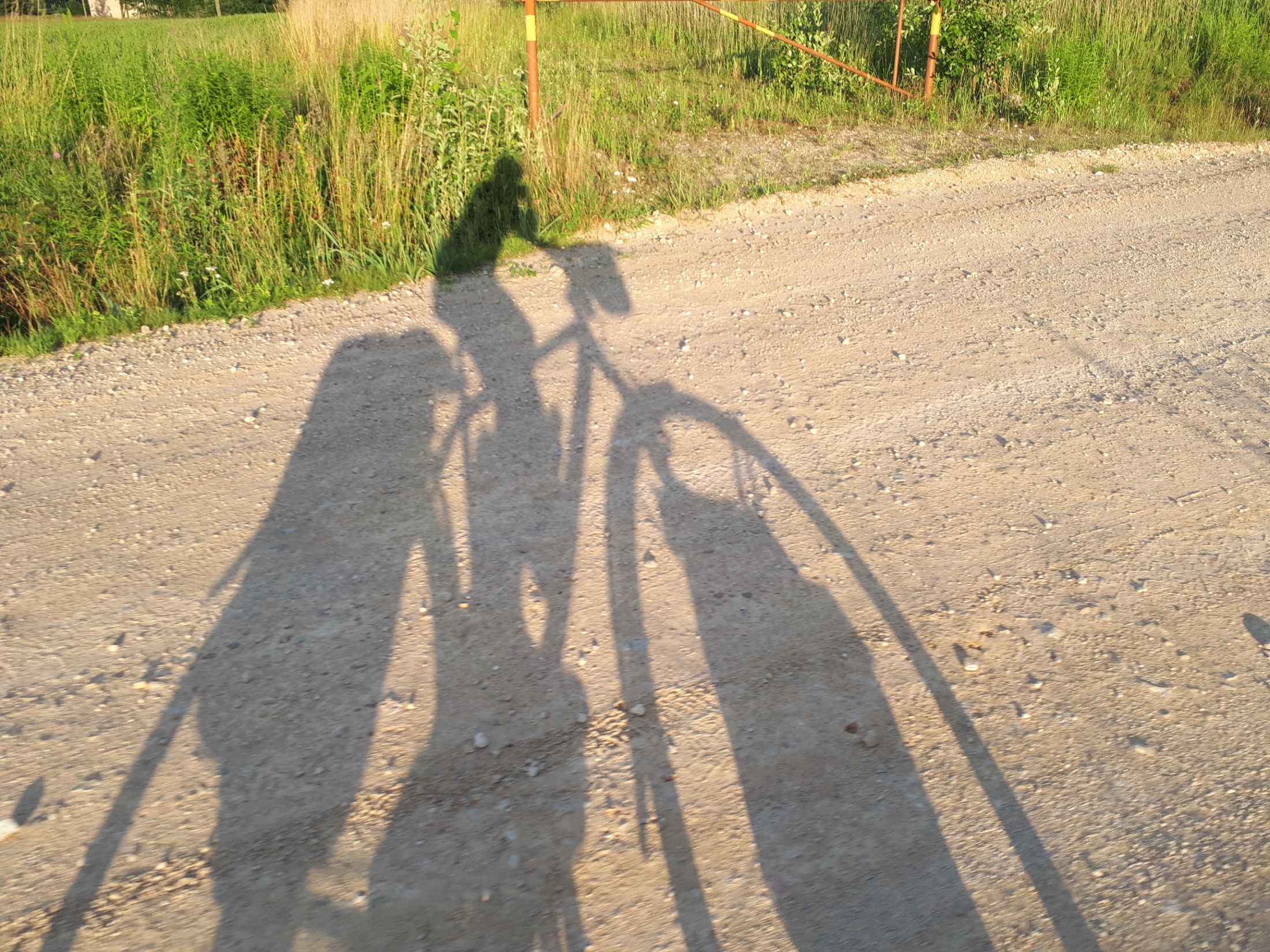 Velo tūrisma attīstība Austrumlatvijā pieslēdzoties starptautiskajam Velomaršrutu tīklam Eurovelo11
projekta nr. 19-00-A019.332-000002
Santa Paegle
Velotūrista vajadzības
Info tūrisma uzņēmējiem
www.kustibuprieks.lv
VELOCEĻOTĀJU KATEGORIJAS
Brīvdienu velotūristi
Garo velotūru cienītāji
Velopasākumu apmeklētāji
Gadījuma velotūristi
Specifiskas intereses
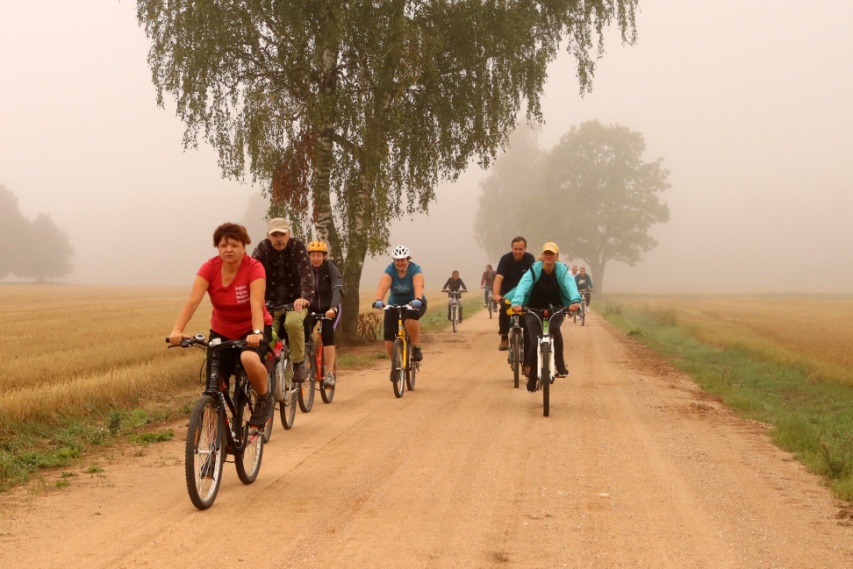 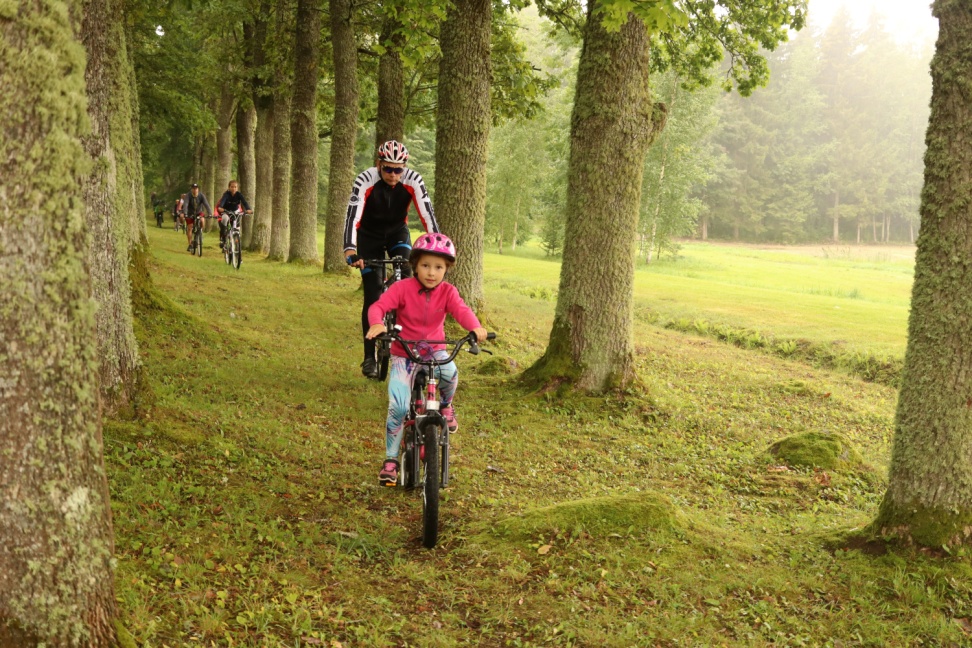 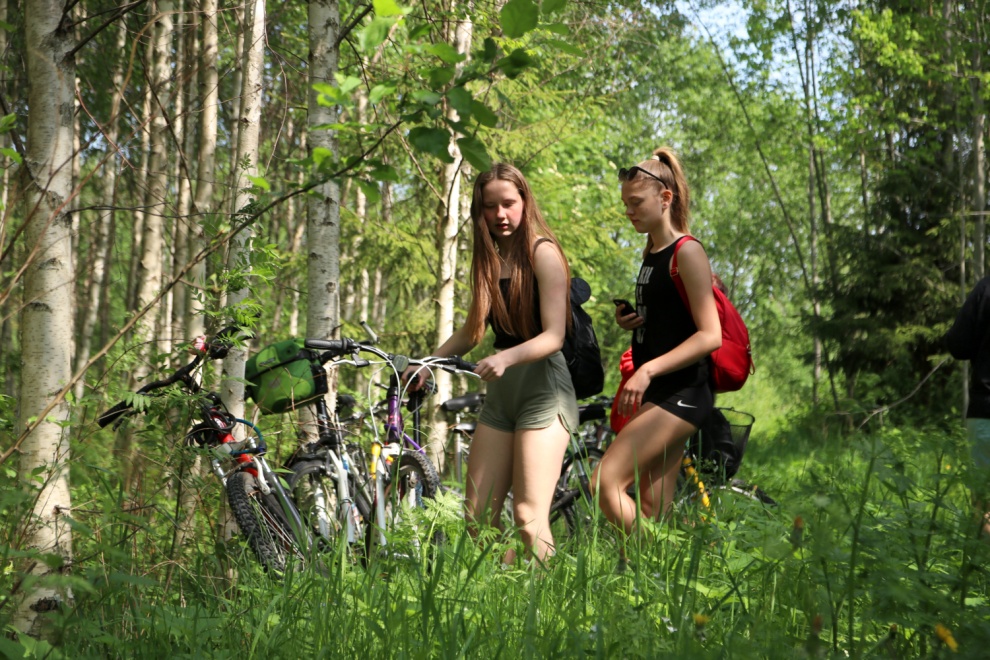 www.kustibuprieks.lv
VELOCEĻOTĀJU TIPI
Sportiskais – lieli attālumi
Baudītājs – ātrumam un attālumam nav nozīmes, svarīga ir skaistā puse
Novadpētnieks – izziņa un vietējo apstākļu izzināšana
Pasākumu līdzdalībnieks – ikdienā ar velo brauc maz vai vispār nē, bet pasākumā piedalās ļoti labprāt
Ekoveselīgais – garīgā darba darītāji
Vietējais ikdienas braucējs – praktiski neiesaistās velotūrismā
Modīgais – svarīgi izrādīties. Mežā neiedzīsi un uz grants seguma tāpat
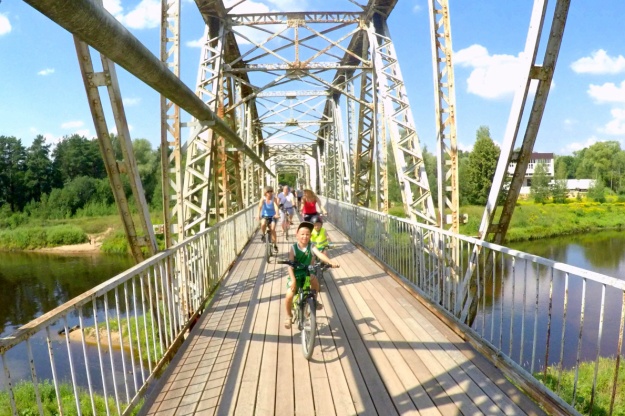 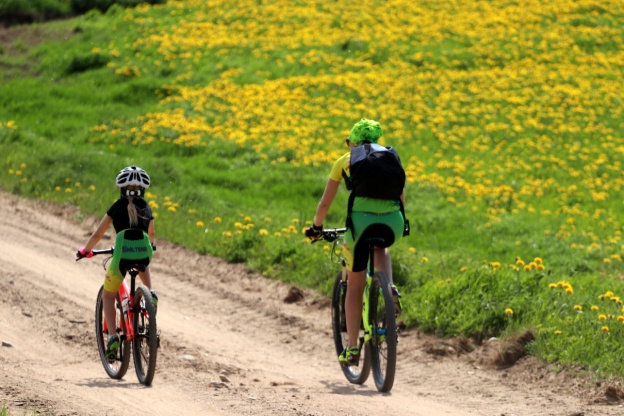 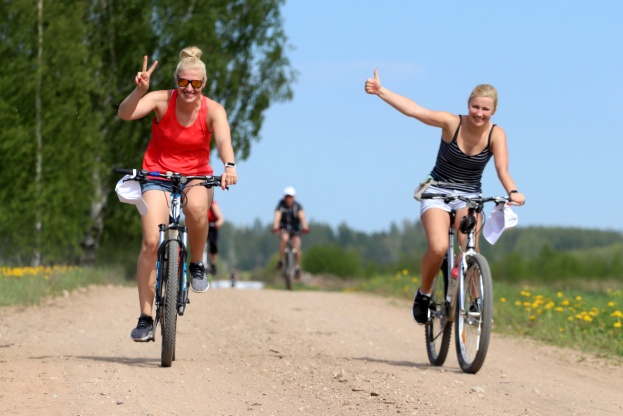 www.kustibuprieks.lv
Pašīstenošanās: maršrutu garumi vienai dienai, sevis pārbaudīšana
Sociālā atzinība: sociālie tīkli, foto
Piederība: velogrupas, interešu domubiedri
Drošība: infrastruktūra (kartes, marķējums), medicīna, velo labošana, inventārs
Fizioloģiskās vajadzības: ēst, dzert, gulēt, atpūsties
VELOSIPĒDS
www.kustibuprieks.lv
VELOSIPĒDS
vienas dienas ceļotājiem
pārsvarā MTB ar 26” ratiem
 daudzdienu veloceļotājiem
pārsvarā tūrisma (treking) vai 
hibrīdvelo ar 28” ratiem
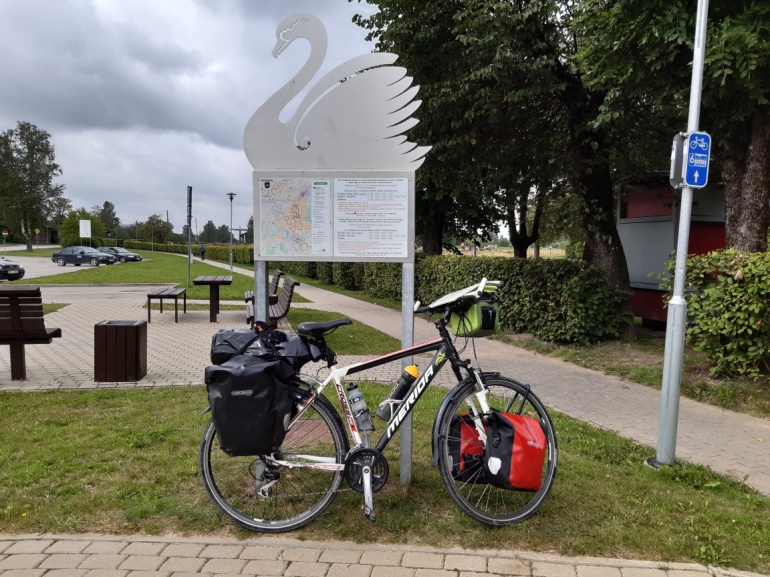 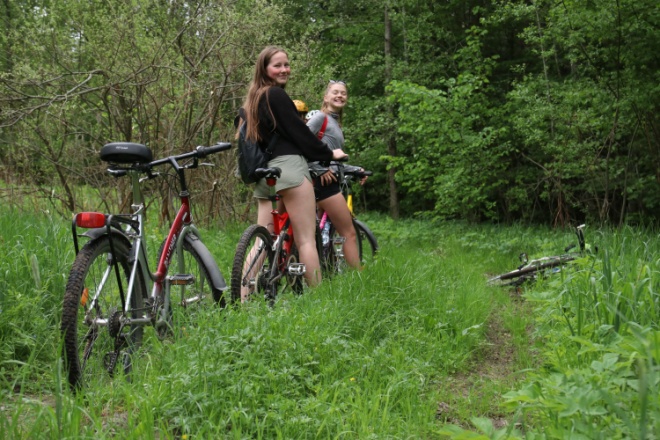 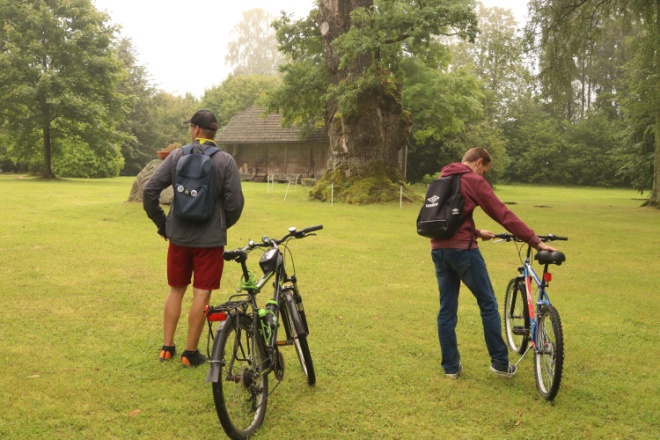 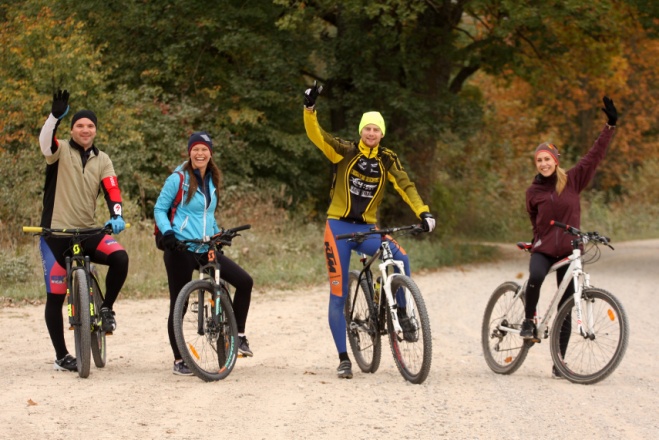 www.kustibuprieks.lv
DRAUDZĪGS VELOTŪRISTAM
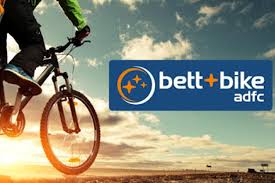 dažādās valstīs dažādi noteikumi
 info zīmes gan vienam maršrutam, gan reģionam, gan valstij
 info zīmes uzņēmējiem, lai velotūrists ir gaidīts
 svarīgi, lai darbojās visu velosezonu

Latvijā – Draudzīgs velosipēdistam, kur lielākais uzsvars šobrīd tiek likts uz drošu velonovietņu izveidošanu
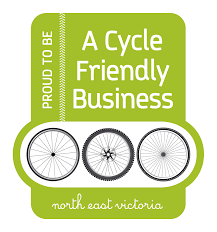 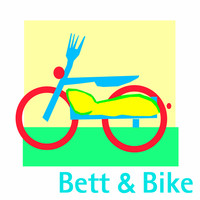 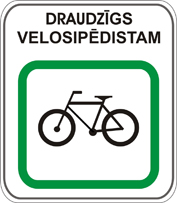 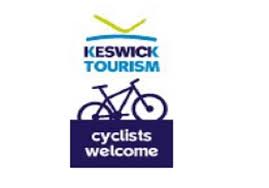 www.kustibuprieks.lv
VELOTŪRISTA PAMATVAJADZĪBAS
Naktsmītnes
droša vieta (slēdzama telpa) velosipēda novietošanai pa nakti / citu laiku
 mazgāšanas un žāvēšanas iespējas apģērbam un inventāram 
 aptieciņa velosipēdam un braucējam
 pieejams dzeramais ūdens, pilnvērtīgs uzturs (brokastis)
 iespējas uzlādēt elektroniskās ierīces,
arī interneta pieeja
 dažāda informācija: 
 Velomaršrutu kartes
 Apskates objekti
 Velonomas
 Velodarbnīcu kontakti
 Sabiedriskā transporta grafiki
 un cita informācija
www.kustibuprieks.lv
VELOTŪRISTA PAMATVAJADZĪBAS
Ēdināšana un apskates objekti
iespēja droši novietot velosipēdus
 pirmās palīdzības aptieciņas gan velo, gan braucējam
 tūrisma informācija
 iespējas uzlādēt elektroniskās ierīces
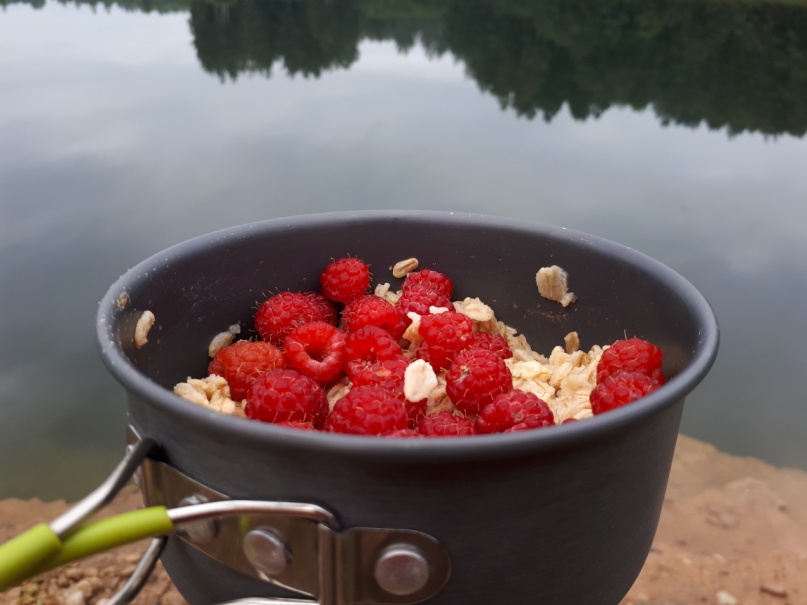 brīvi pieejams dzeramais ūdens
 norādes ar ūdens uzpildes iespējām
www.kustibuprieks.lv
VELOTŪRISTA PAMATVAJADZĪBAS
Atpūtas vietas
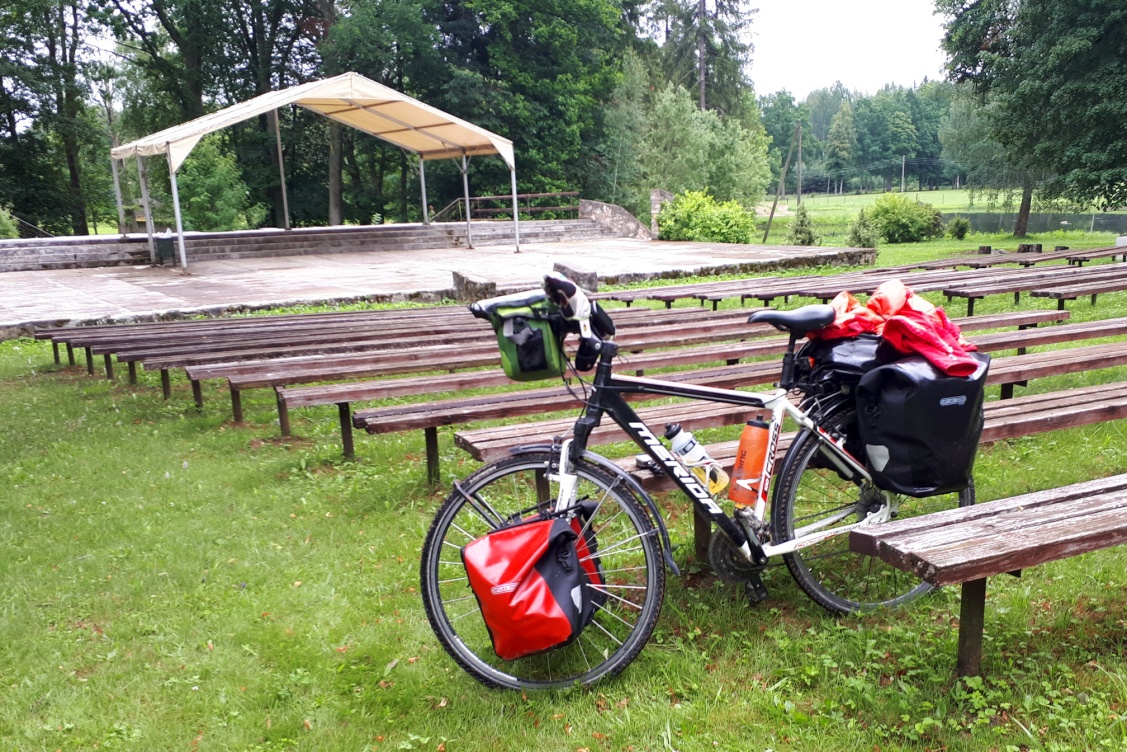 vieta, kur piesliet velo
 soli, galds, nojume
 atzīmētas kartē un norādes dabā
 regulāri apsekotas un sakoptas
 ideāli, ja izvietota apkārtnes karte



 vasarā tika apsekotas12 vietas 
tiešā EV 11 tuvumā
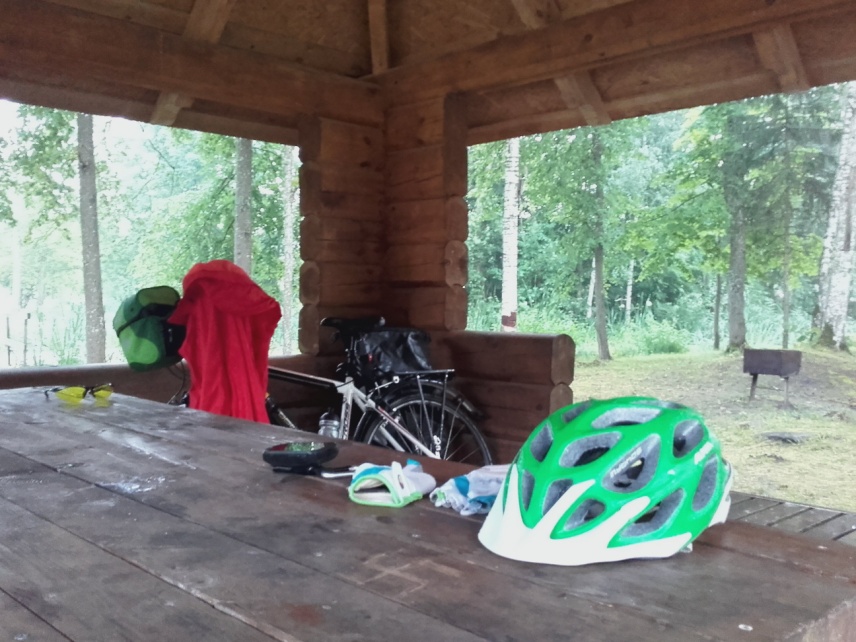 www.kustibuprieks.lv
VELOTŪRISTA DROŠĪBA
Veloaptieciņa
Dažādas uzgriežņu atslēgas no 8-19 (īpašu uzmanību pievēršot arī 13 un 15), arī muciņas
Skrūvgriežņi, plakanknaibles, seškantes
Bortējamās lāpstiņas
Kameru ielāpi
Kameras 26 un 28 collu ratiem
Pumpis 
Skrūvītes, ķēžu posmi un ķēžu
atslēga  
Ķēžu eļļa
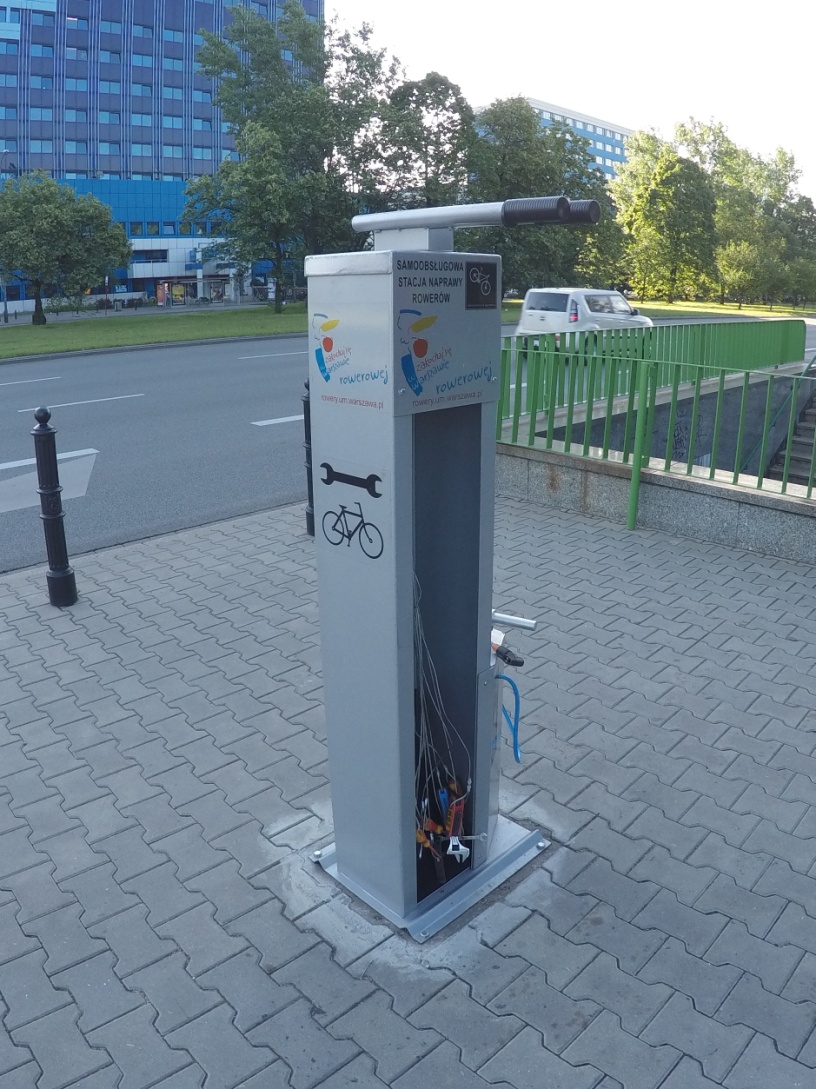 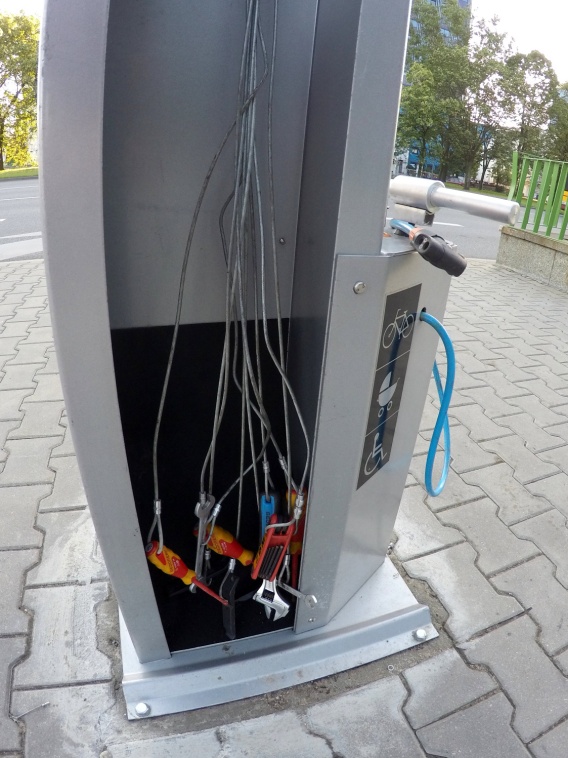 www.kustibuprieks.lv
Tiekamies takās!
Santa Paegle
SIA SPORTS S
mob.t.: +371 26356550
santa@kustibuprieks.lv
www.kustibuprieks.lv